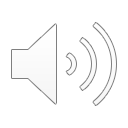 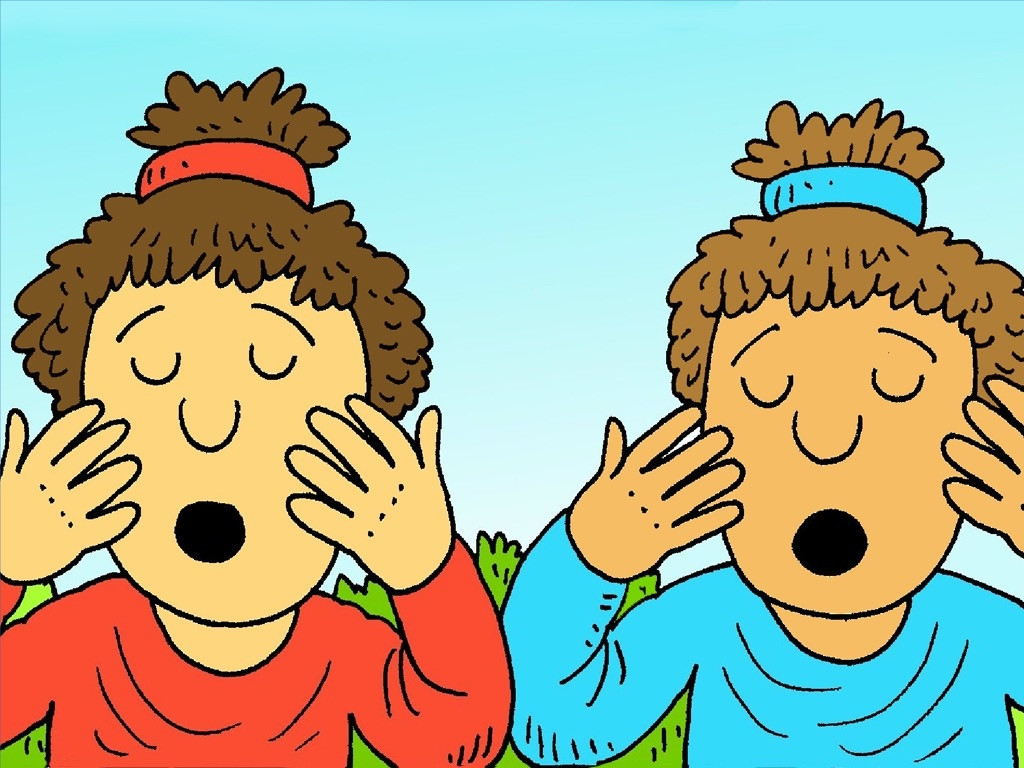 Help  Me  See!
Jesus heals a 
blind man.

Mark 10:46-52
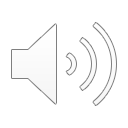 I cannot see.
I cannot see you.
No, I cannot see me.
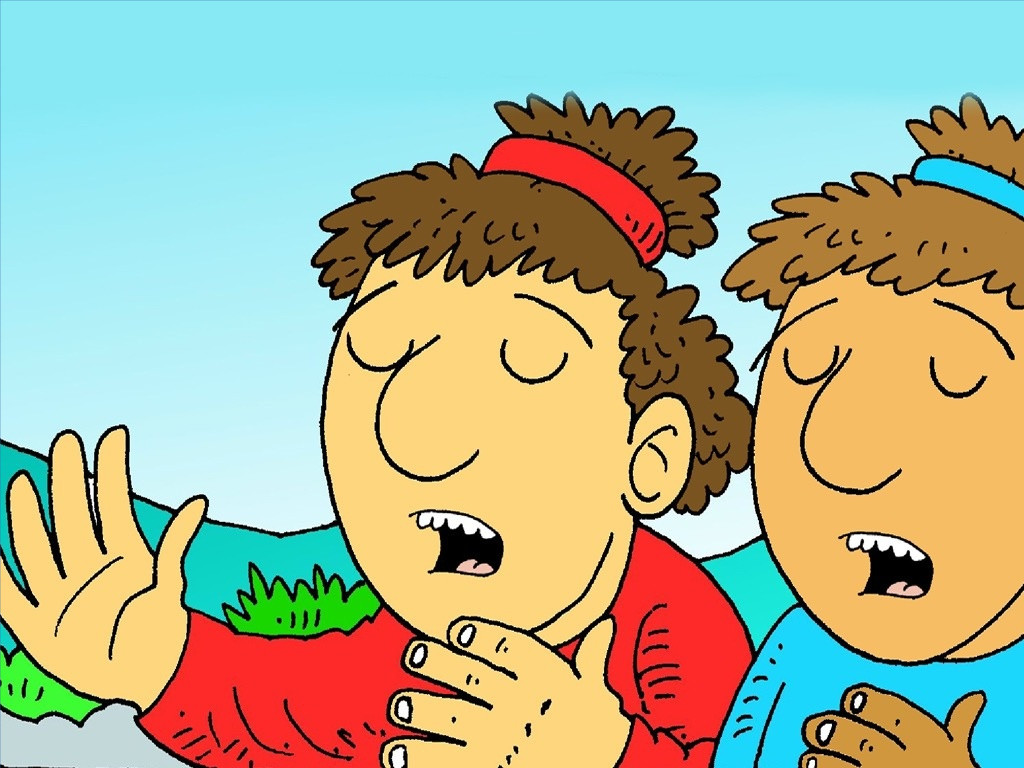 2
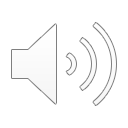 I cannot see the cat.
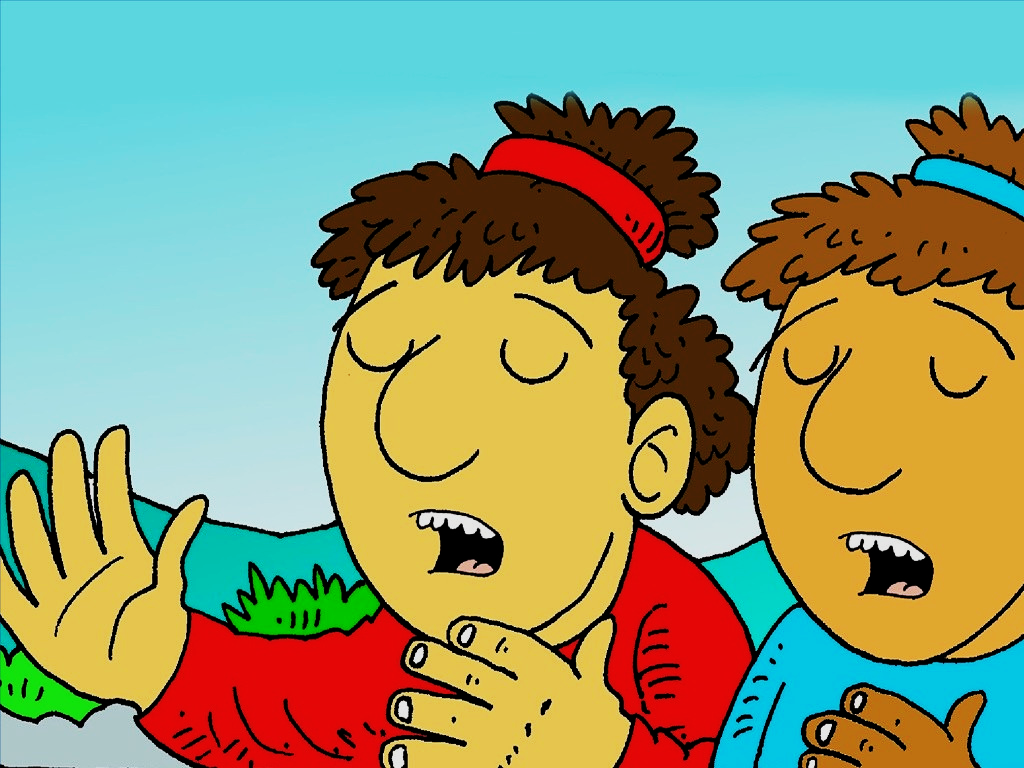 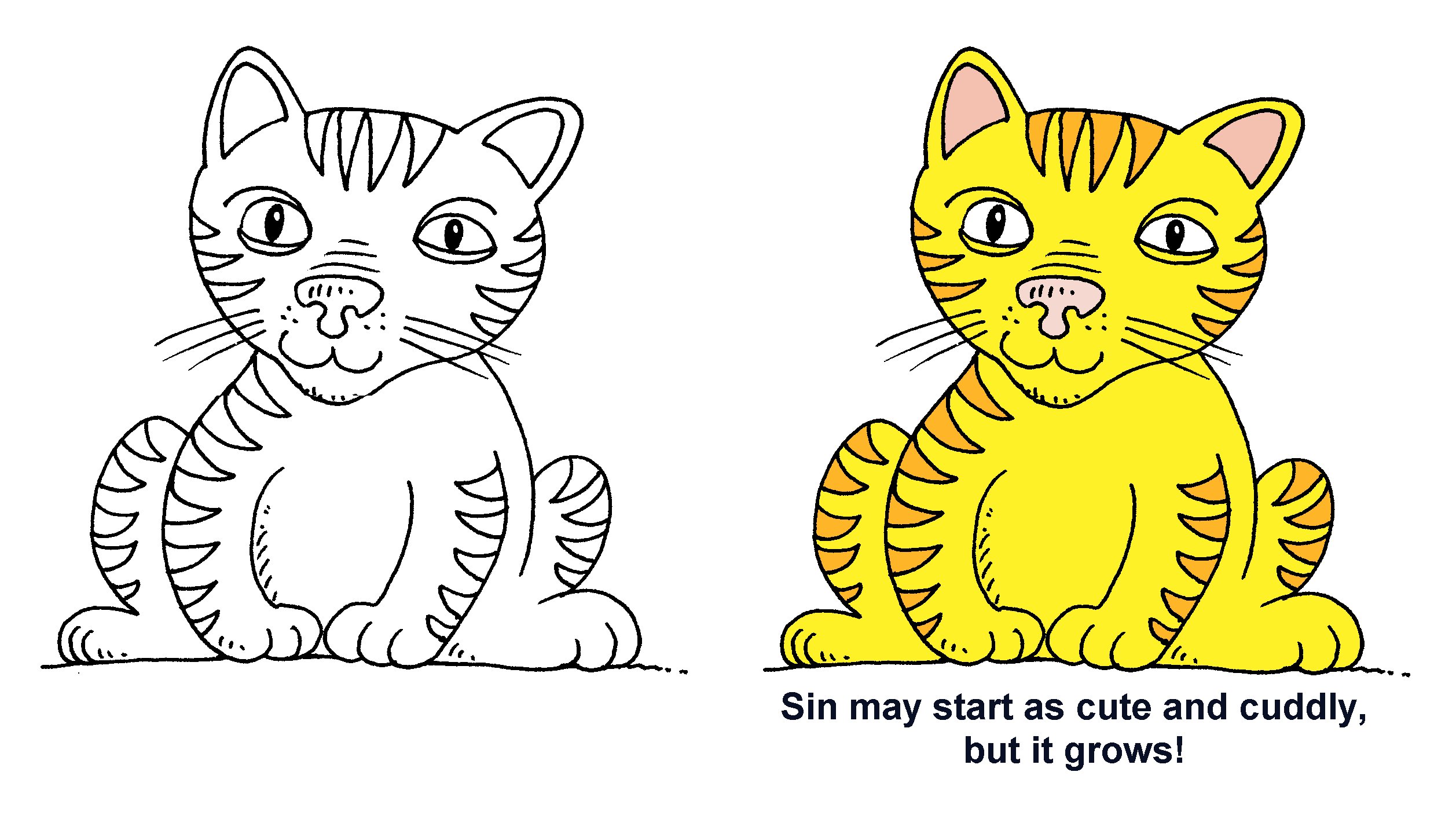 3
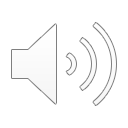 I cannot see the sun.
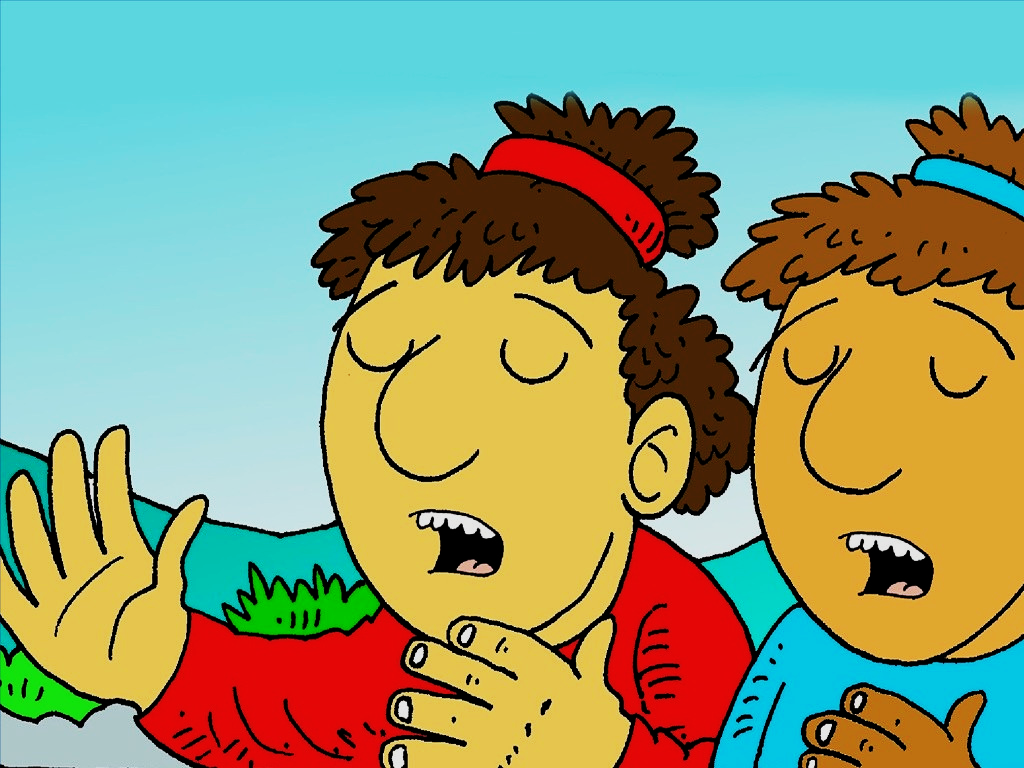 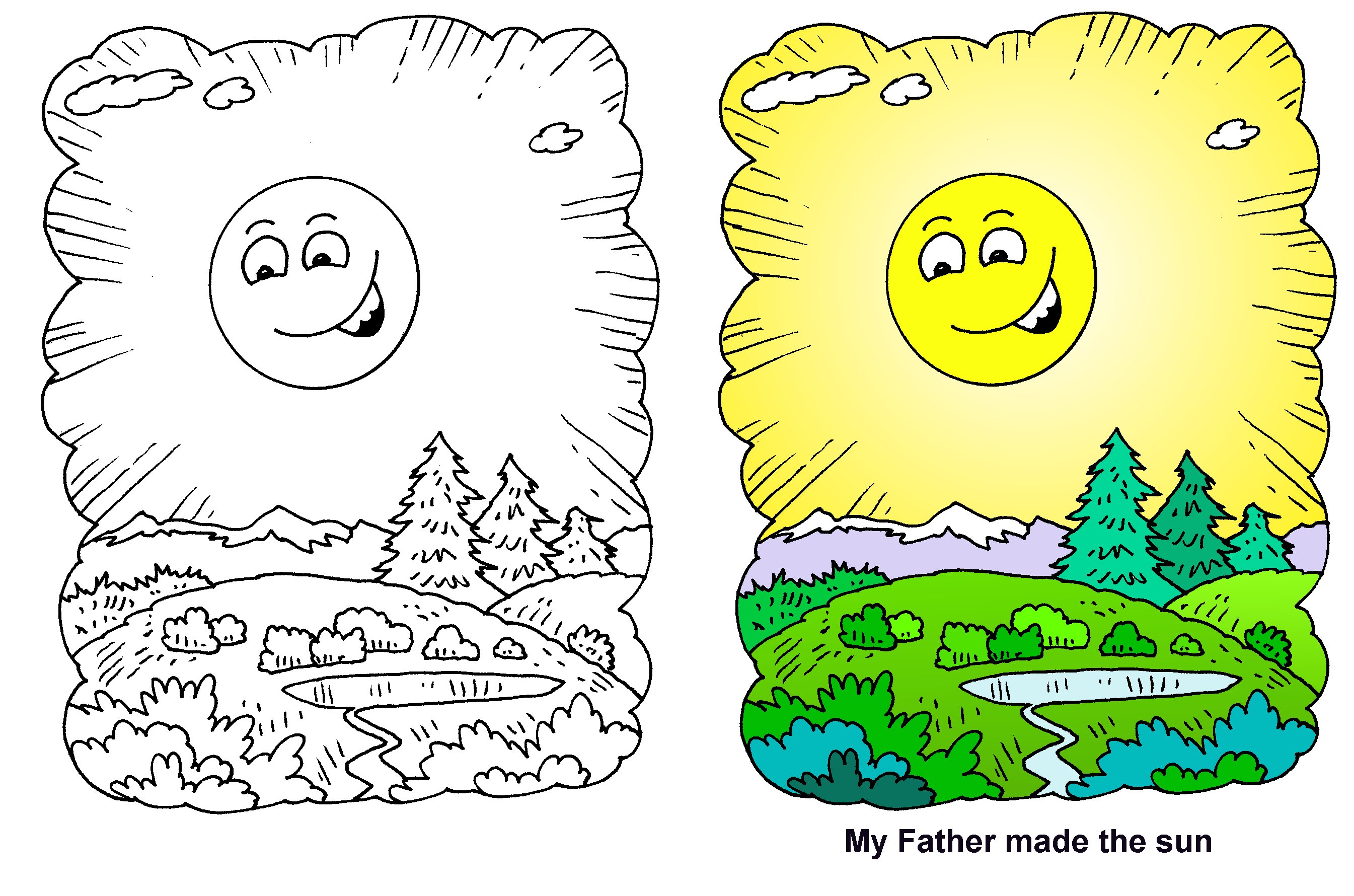 4
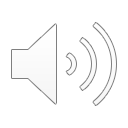 I cannot see the  tree.
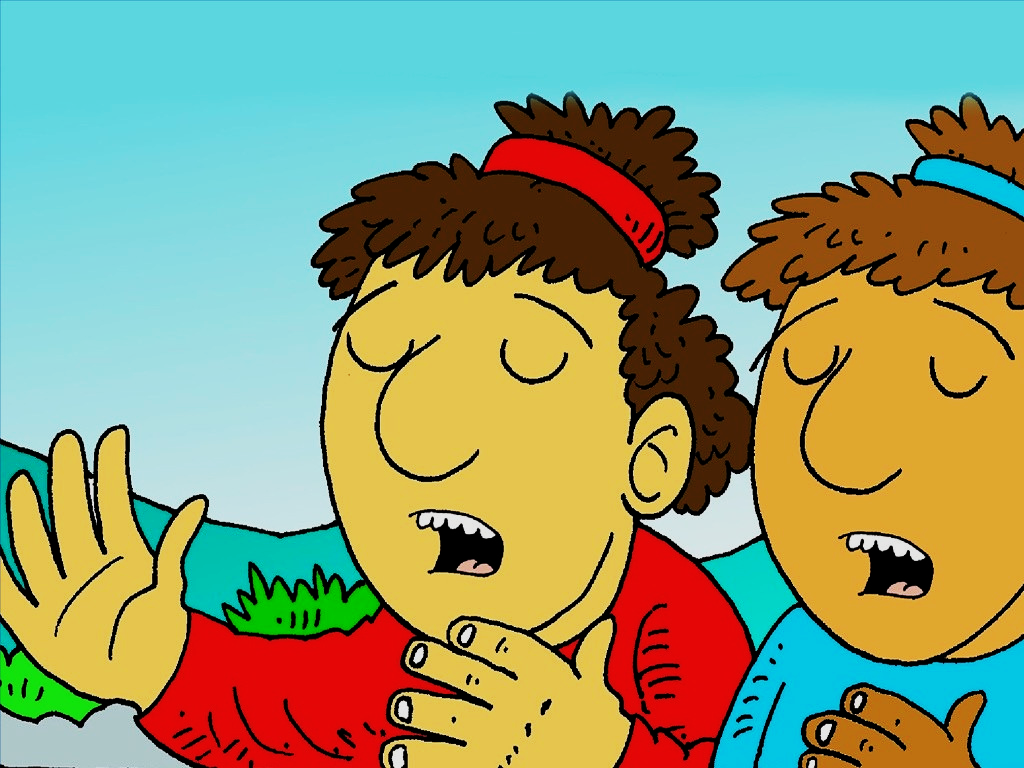 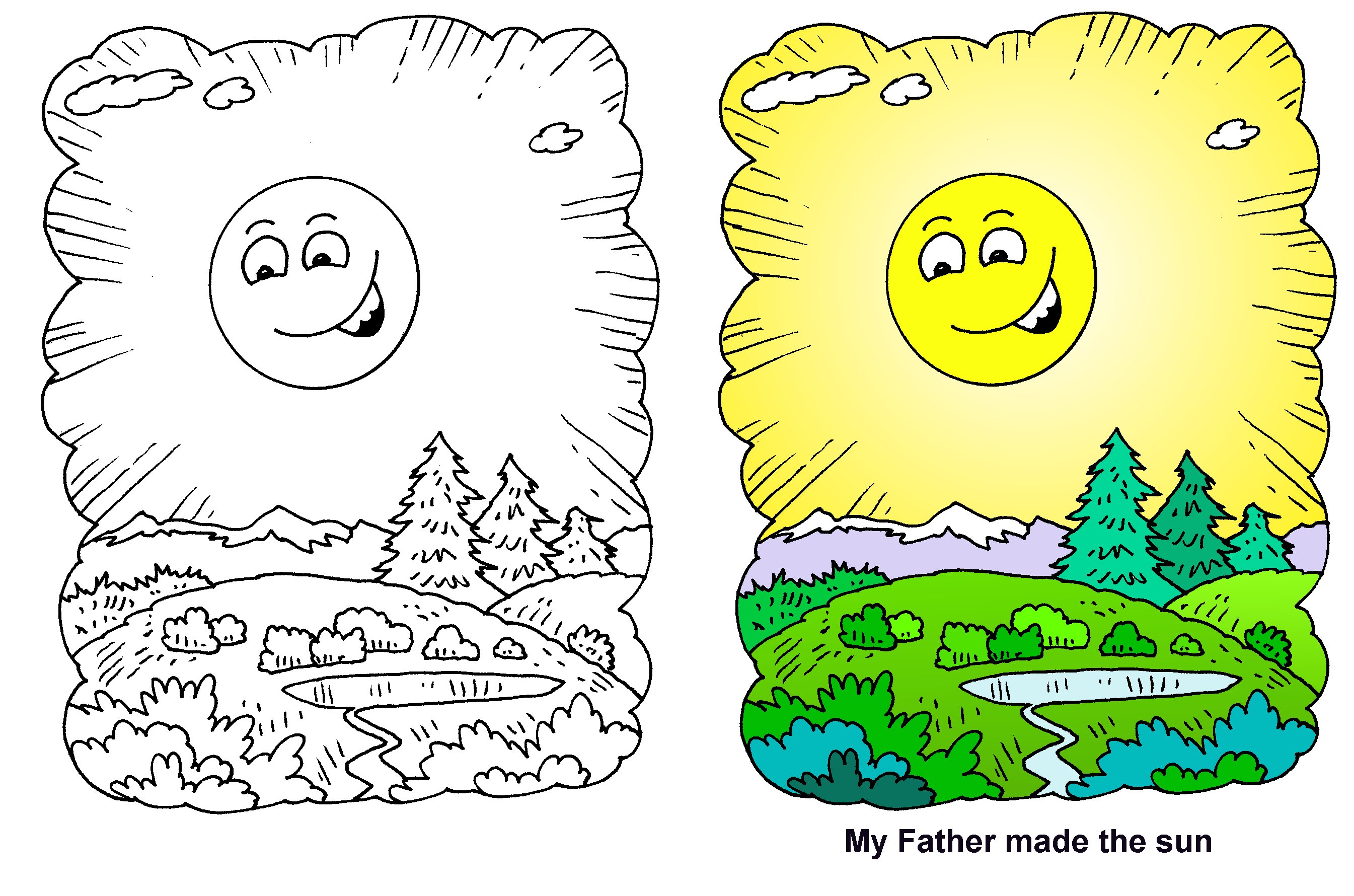 5
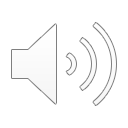 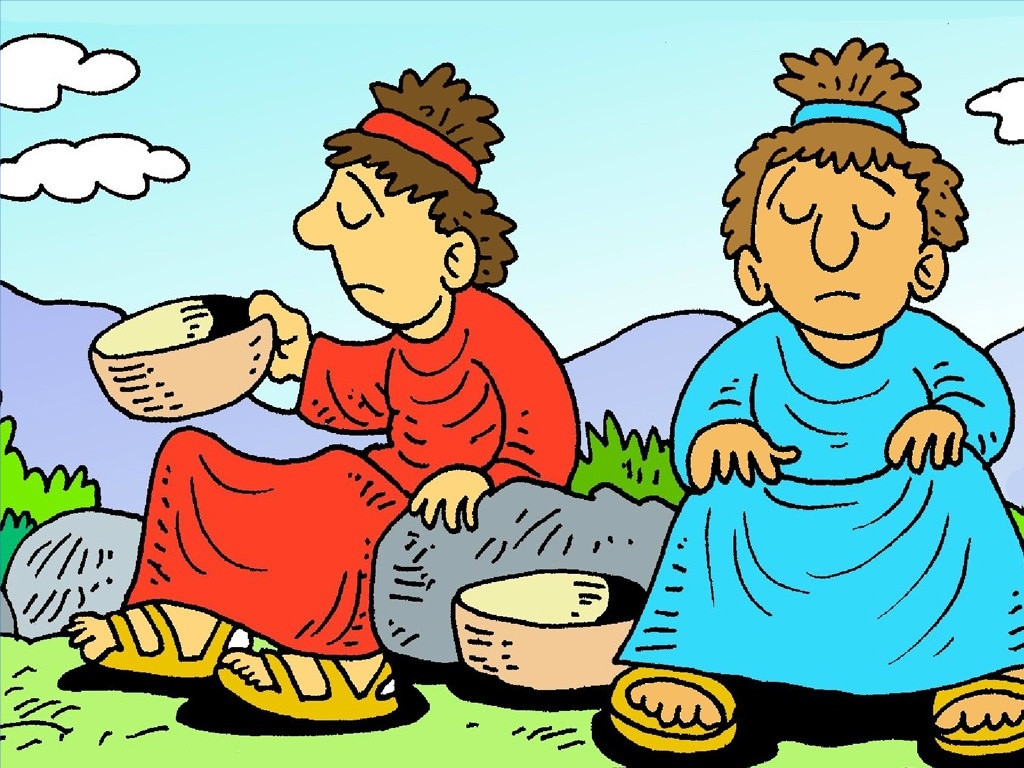 I am sad, so sad.
But, God can see.
6
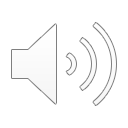 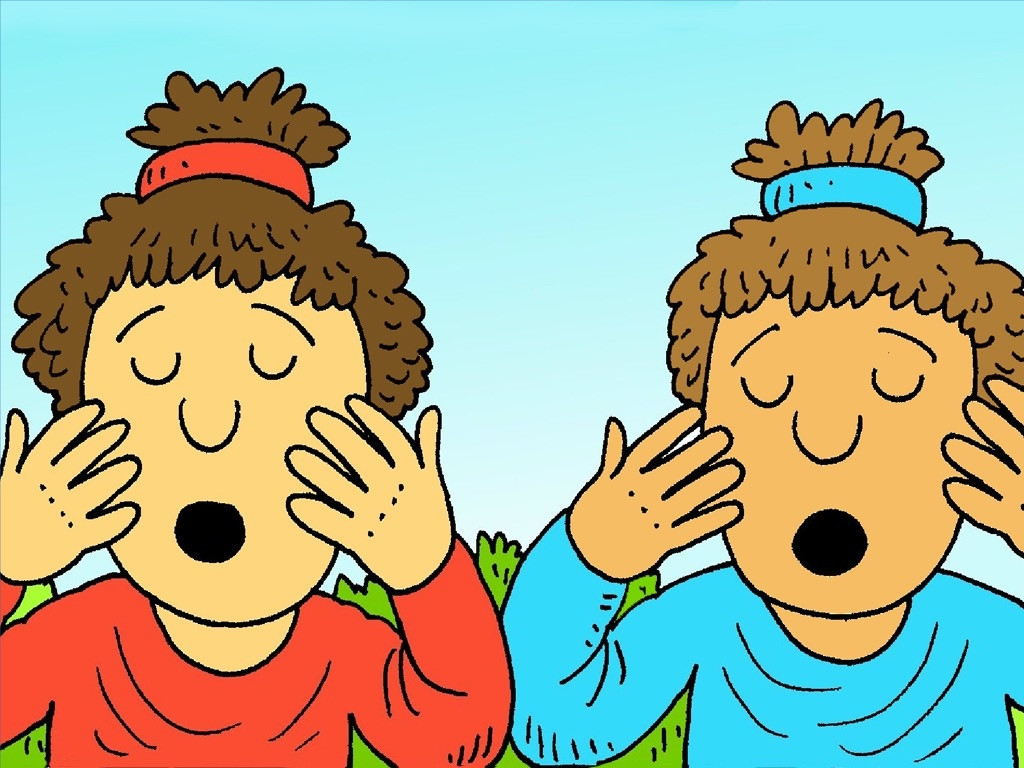 I will tell Jesus.
Yes, I will yell!
7
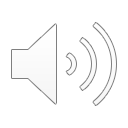 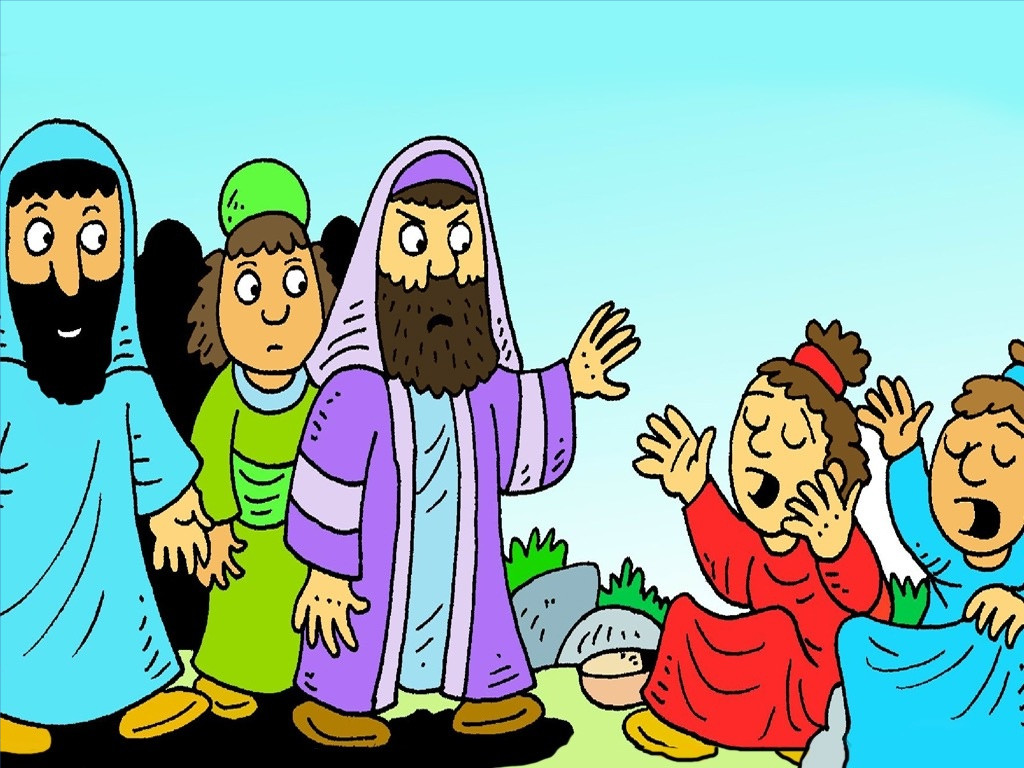 No, do not yell.
8
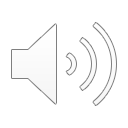 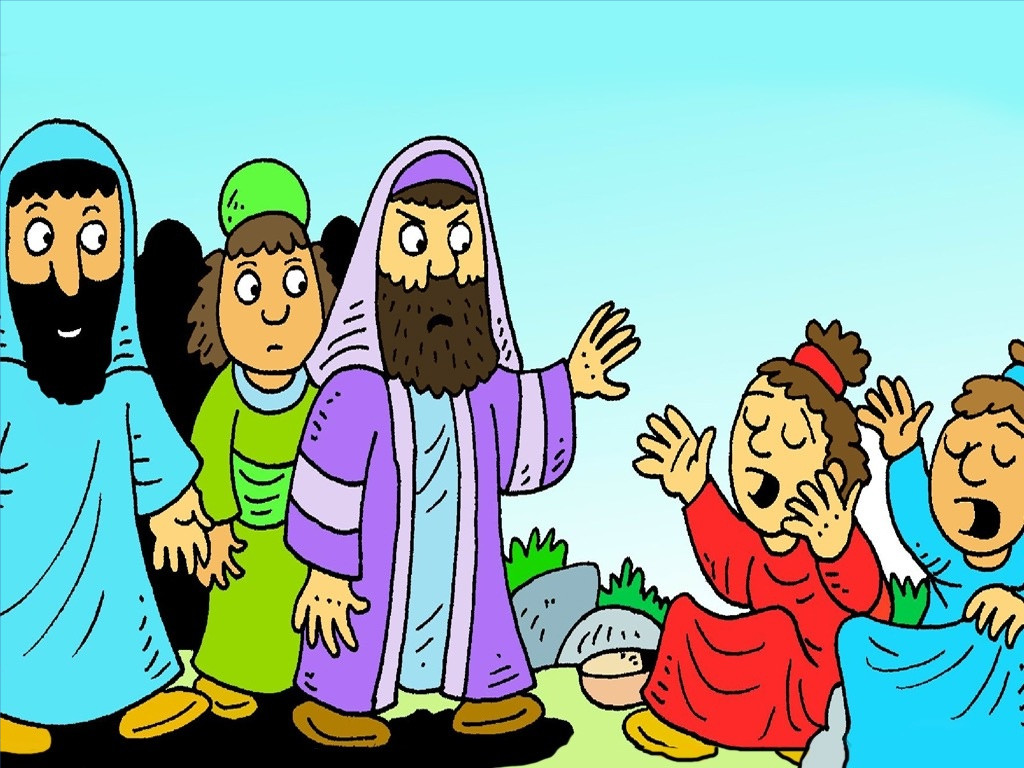 Yes, I will yell.
9
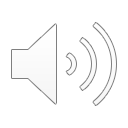 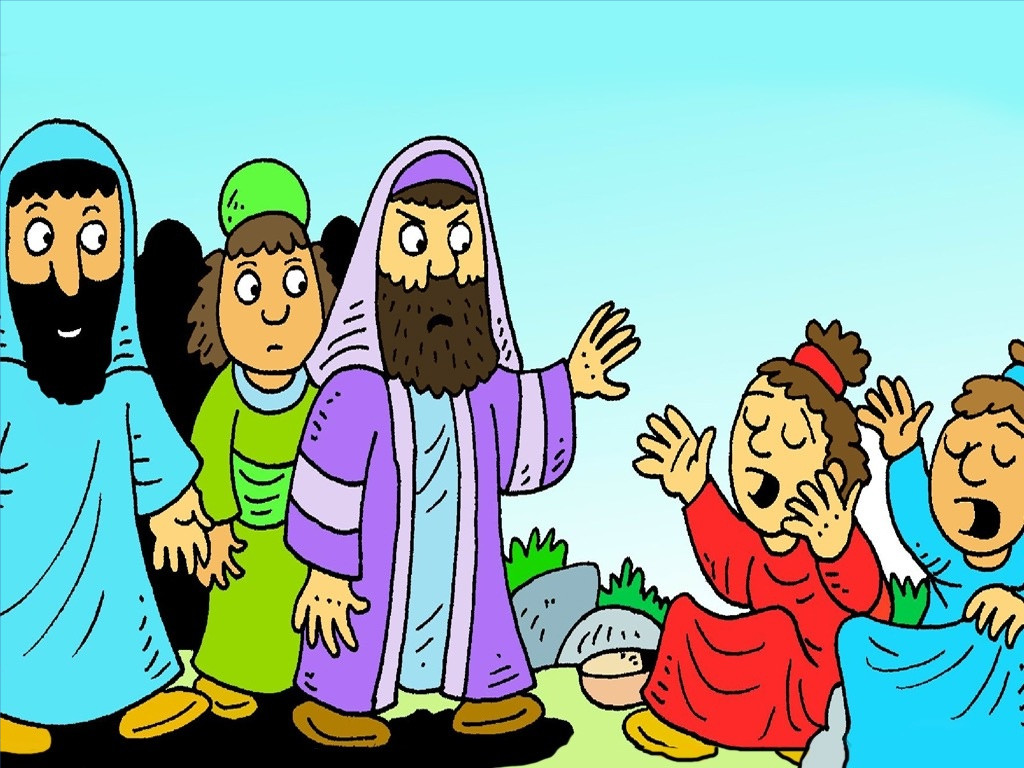 I cannot
      see.
Jesus, help!
Can you
help me?
10
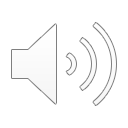 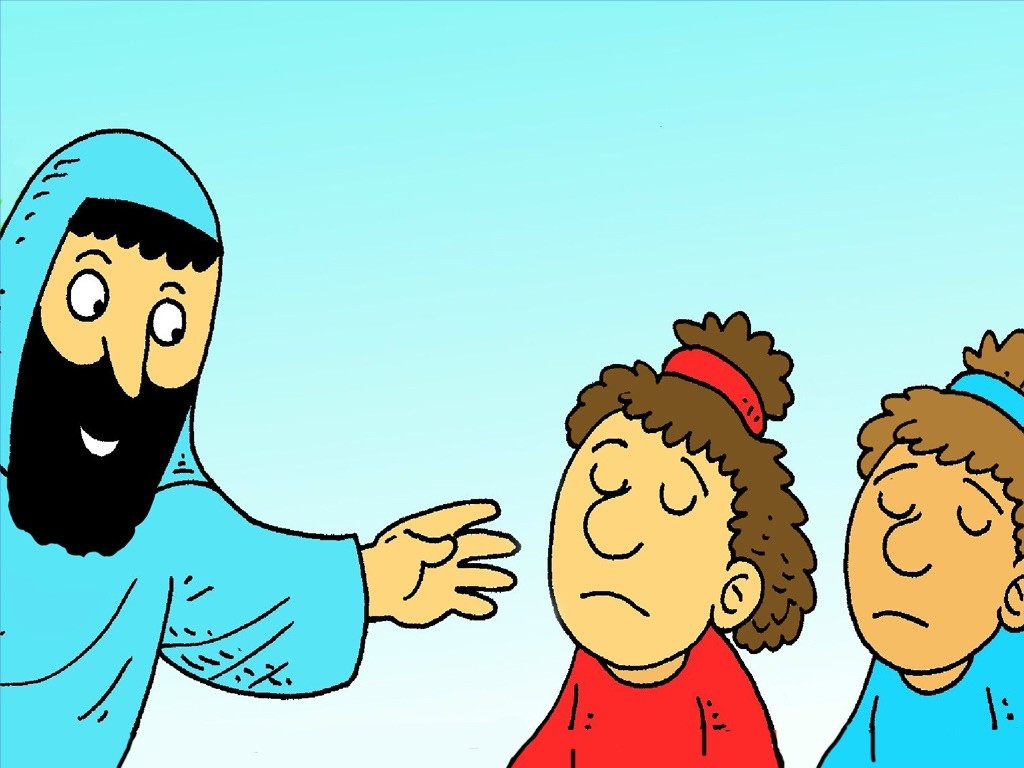 Yes, I can help you.
11
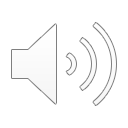 I ...
can...
12
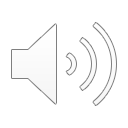 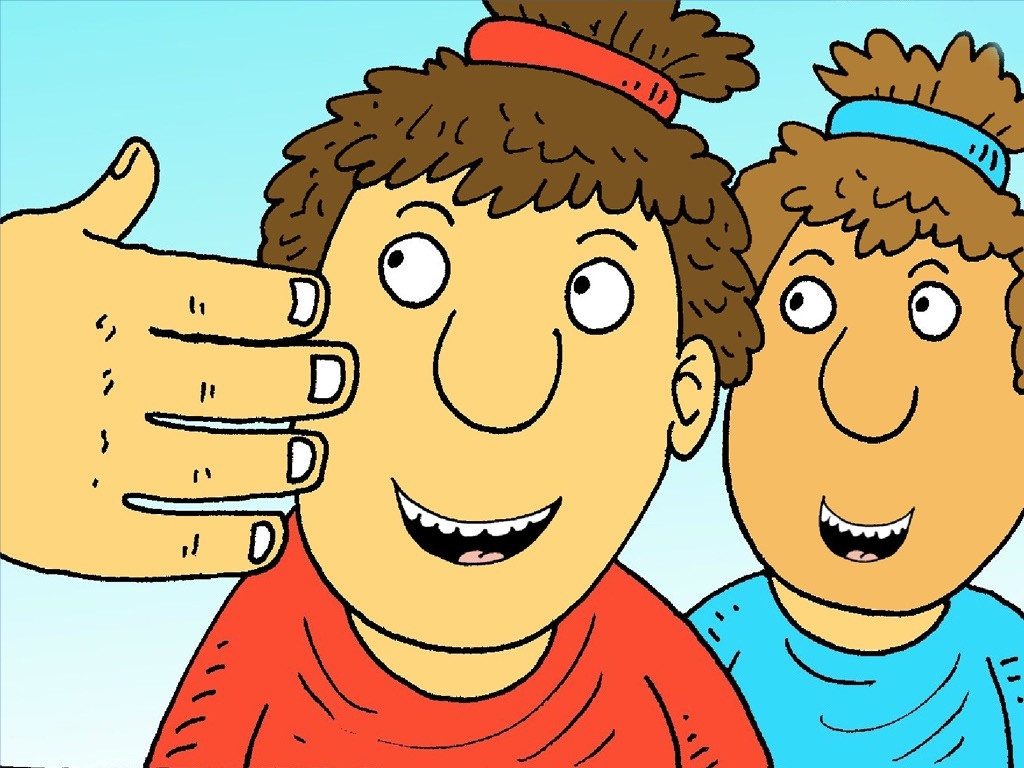 see!
13
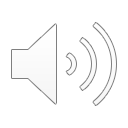 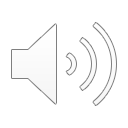 I can see. I am not sad.
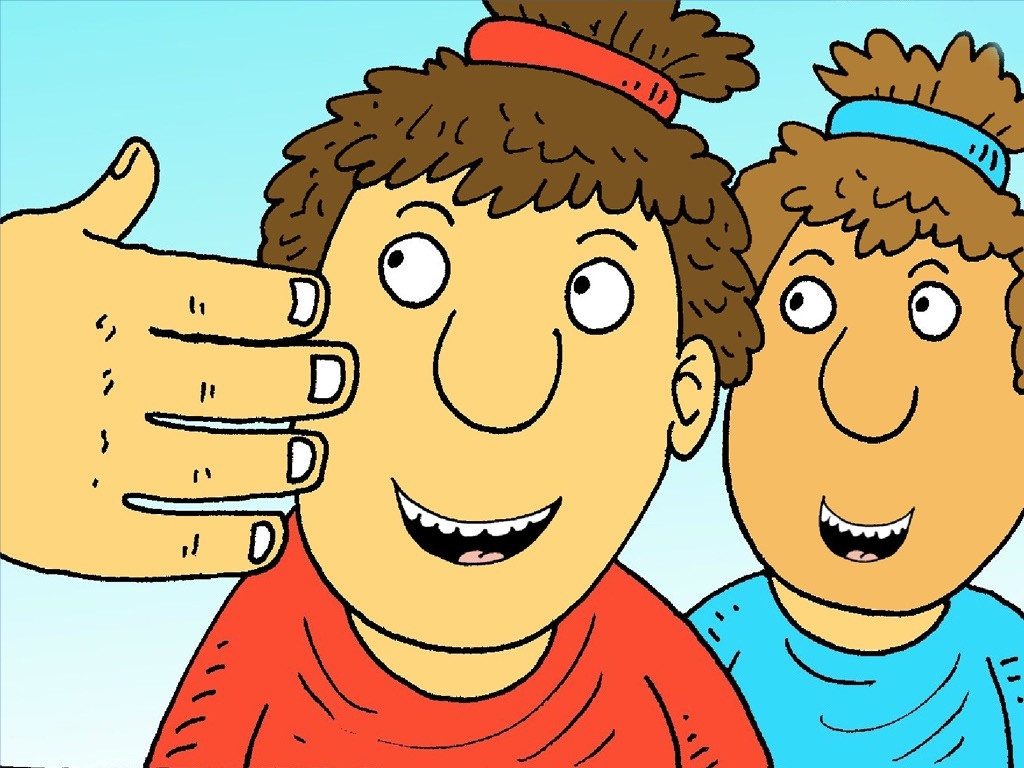 I can see. I am glad, glad, glad!
14
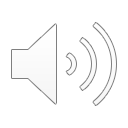 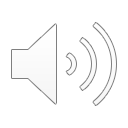 I can see you. I can see me.
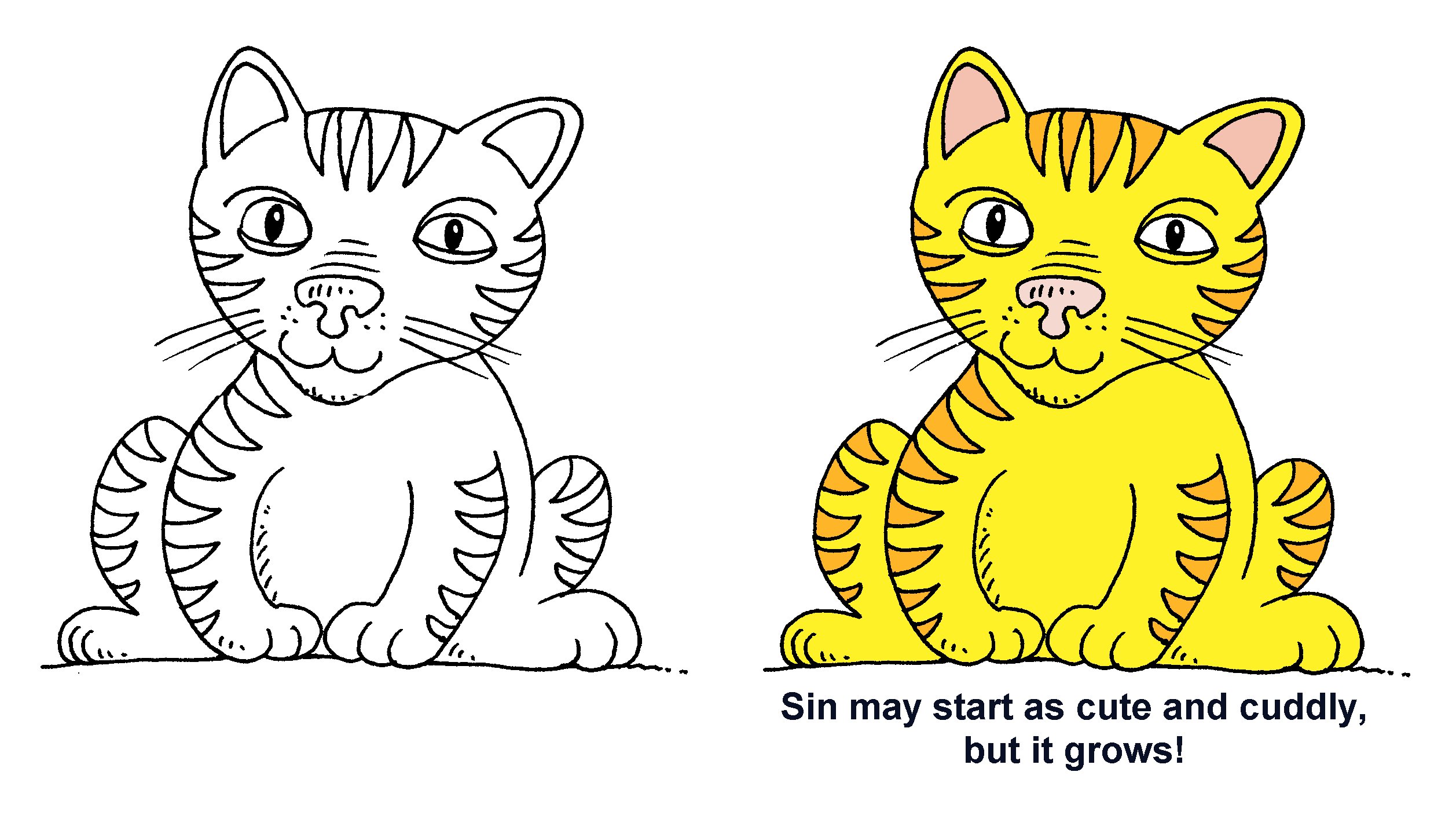 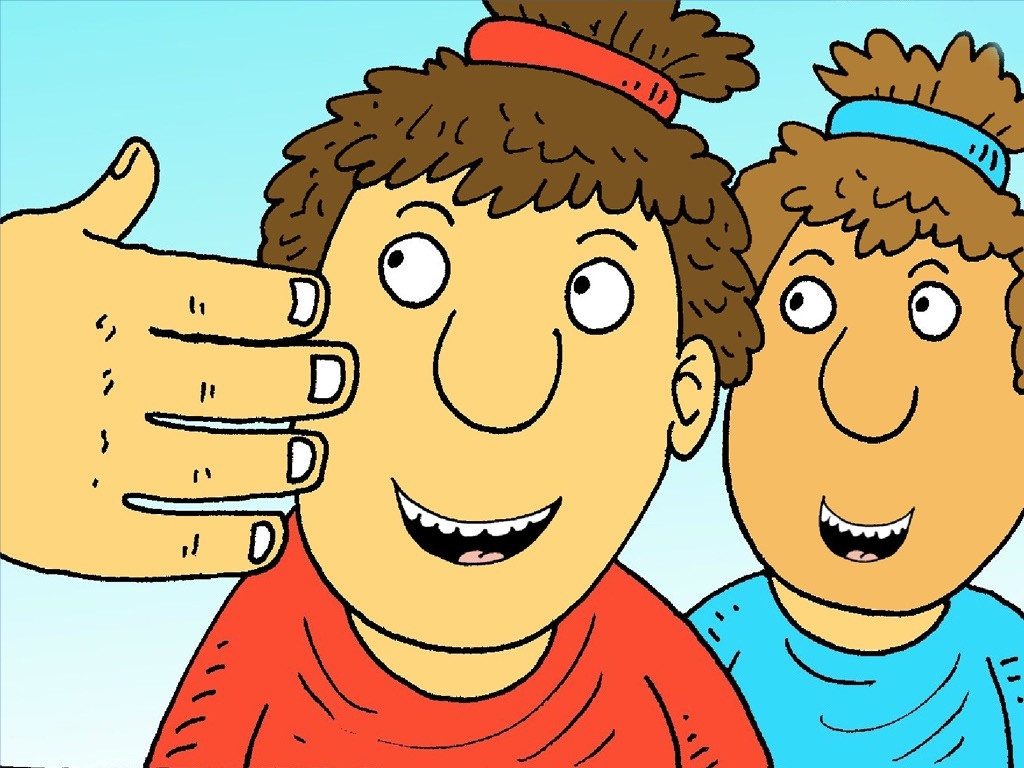 Yes, I can see the cat.
15
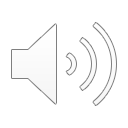 I can see the sun.
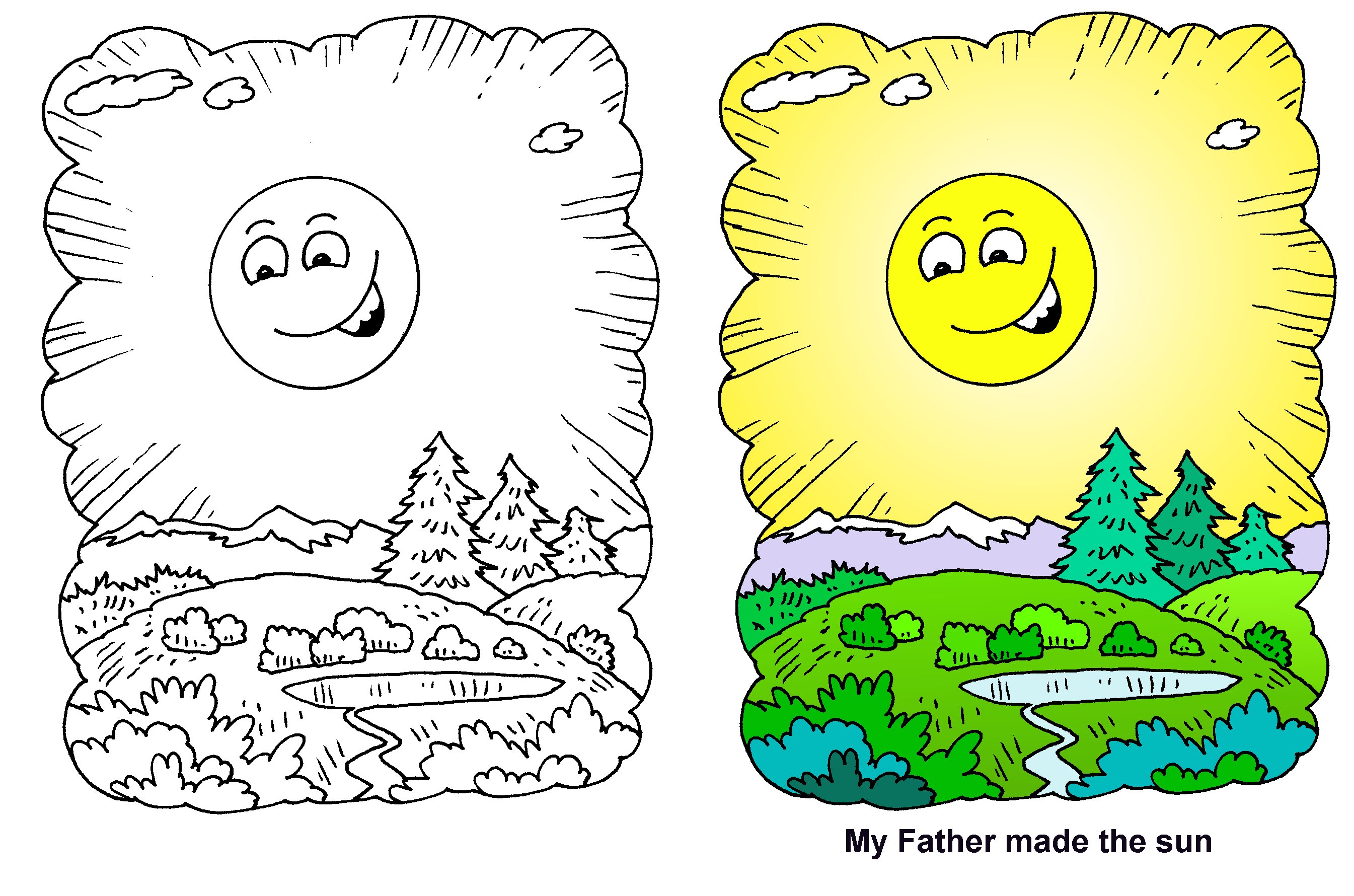 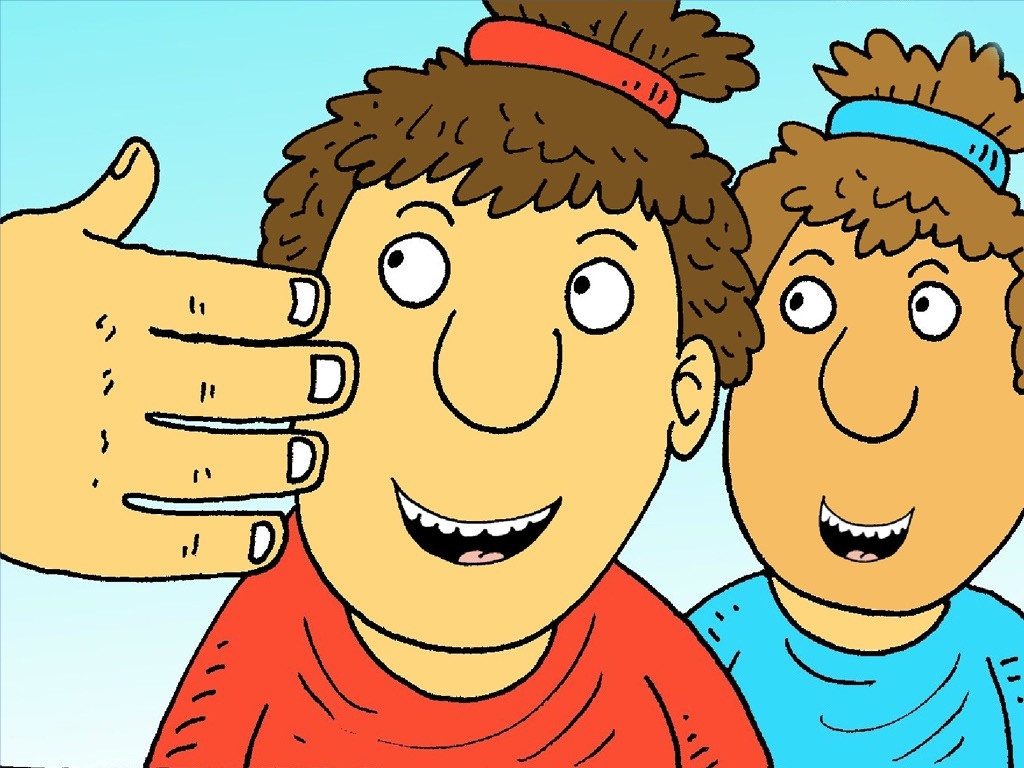 16
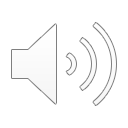 I can see the tree.
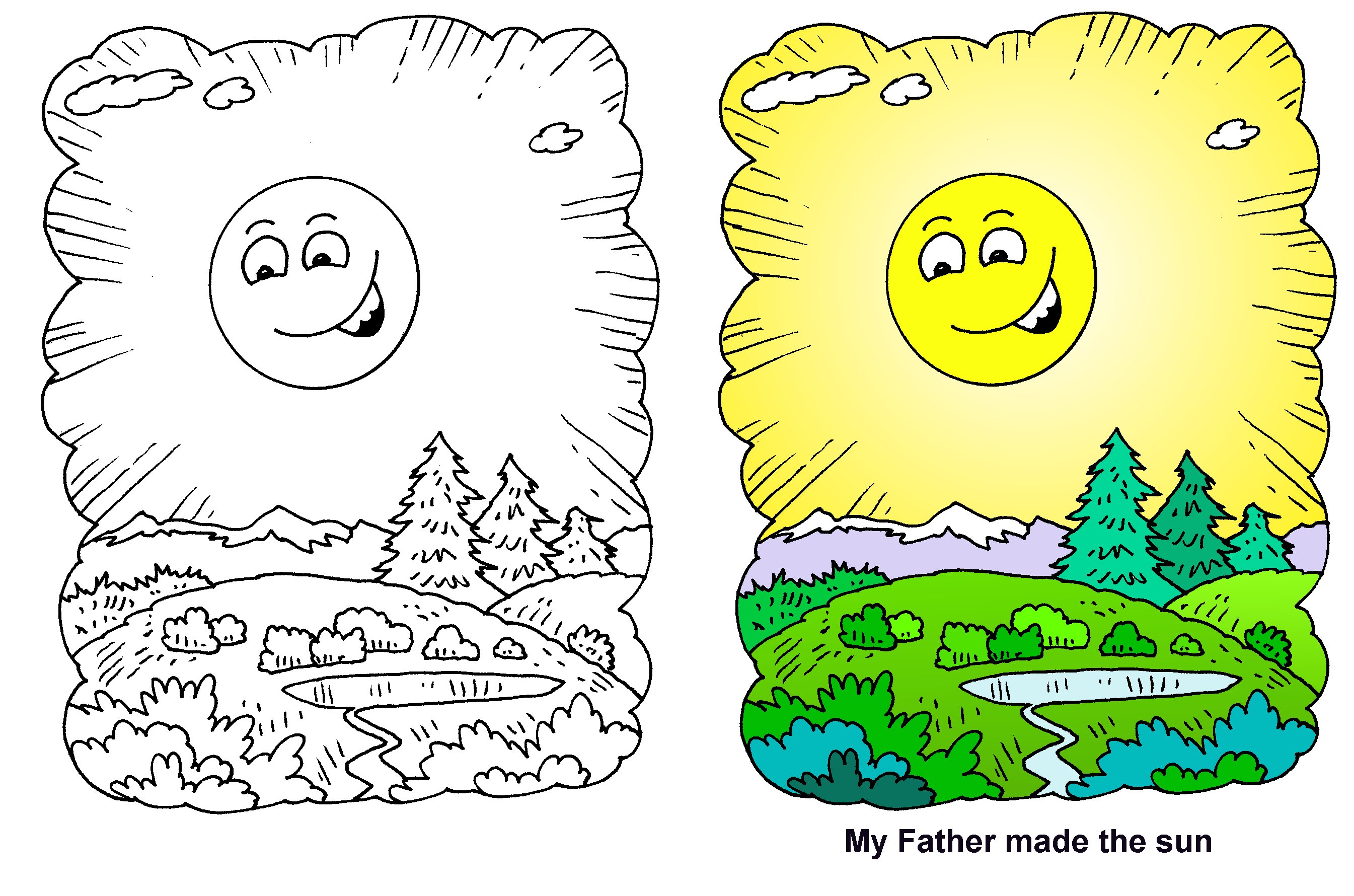 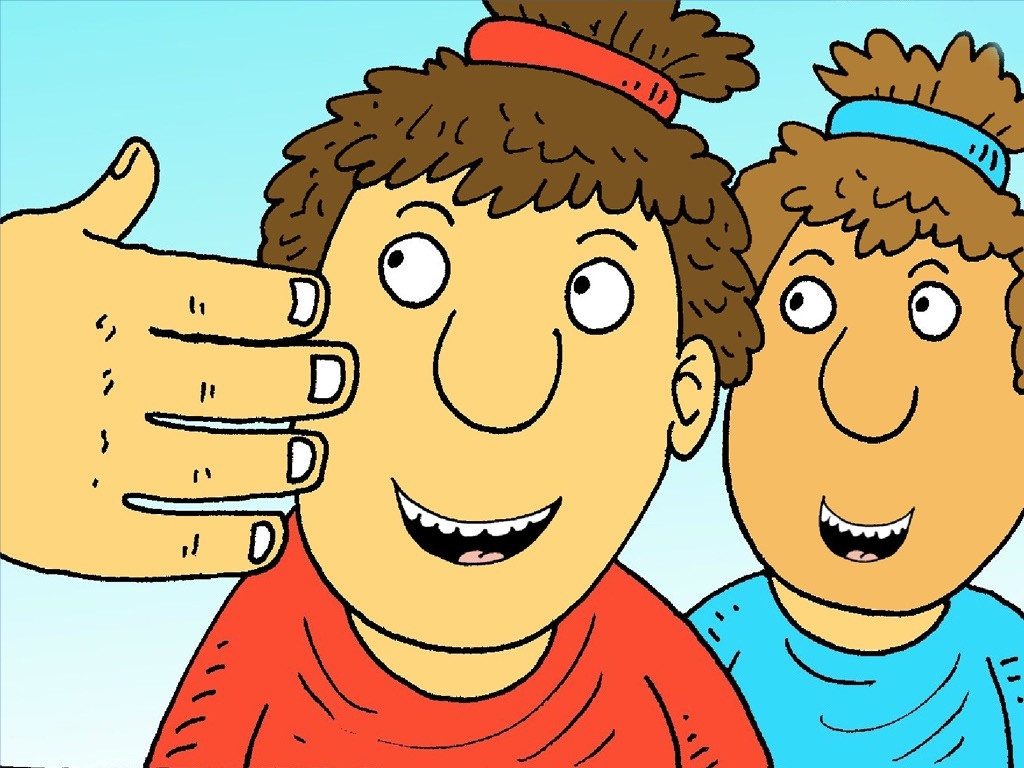 17
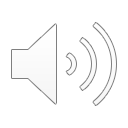 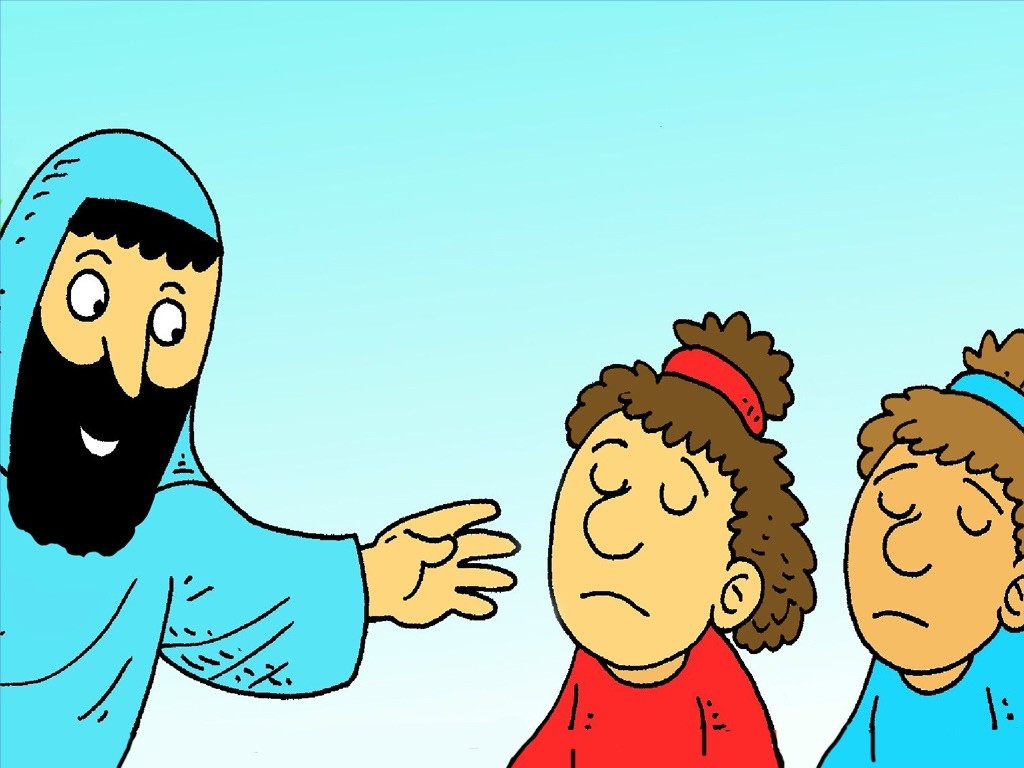 And I can see...
Jesus!
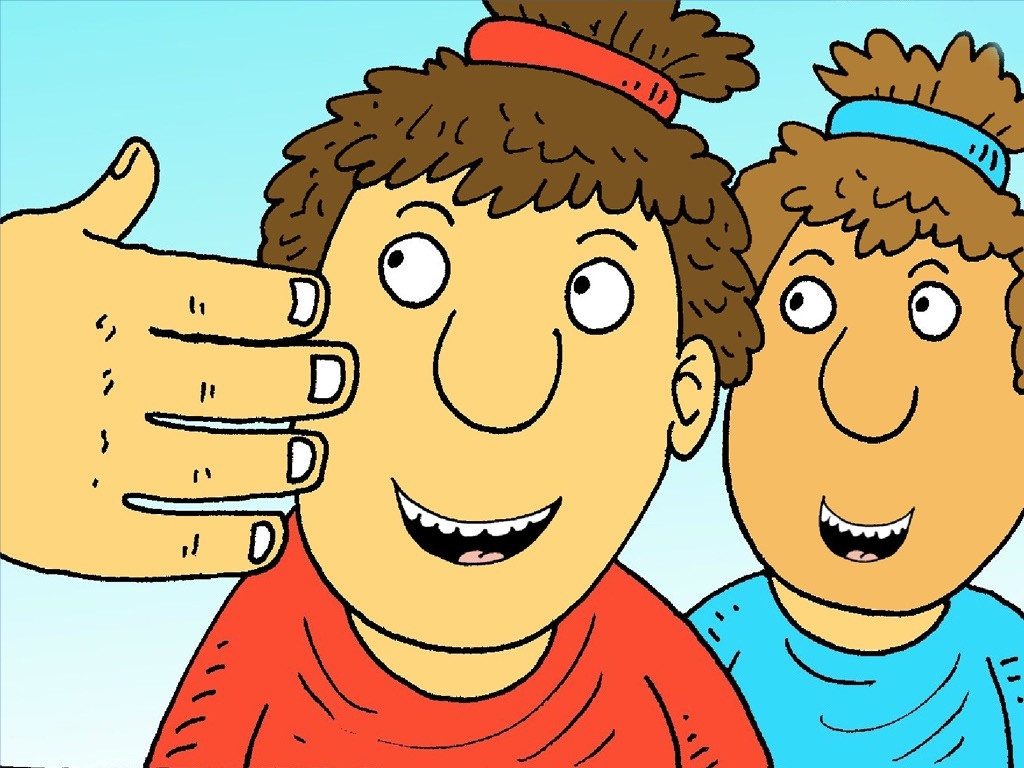 18
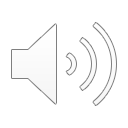 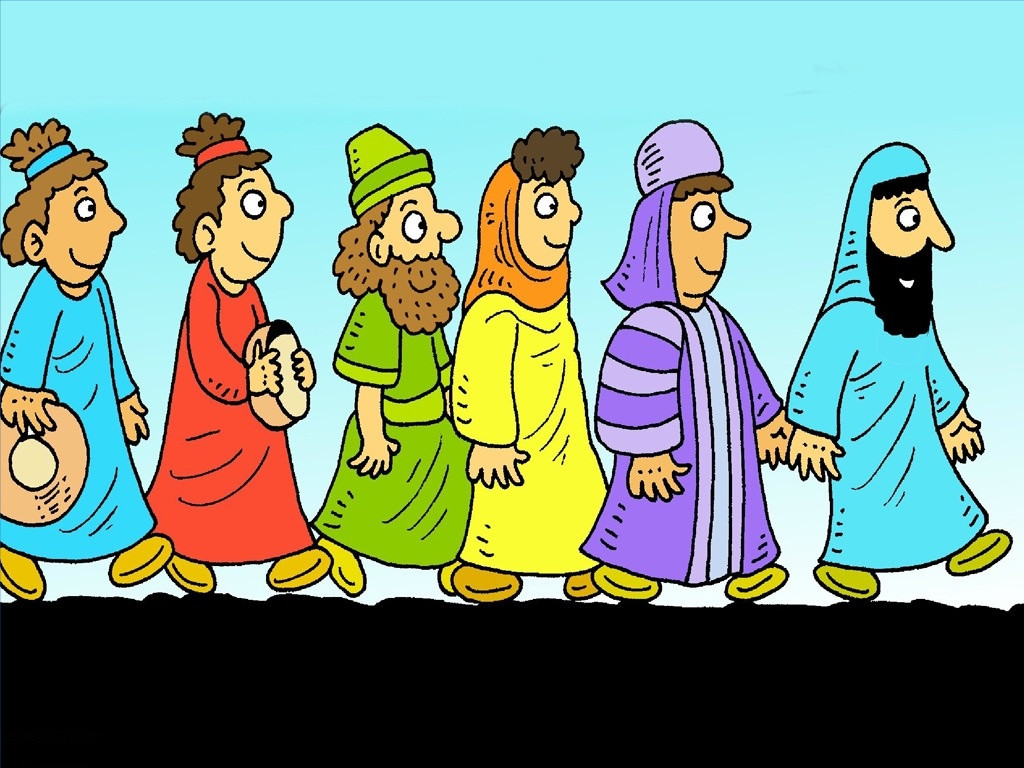 I will go with Jesus.
19
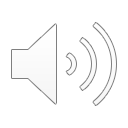 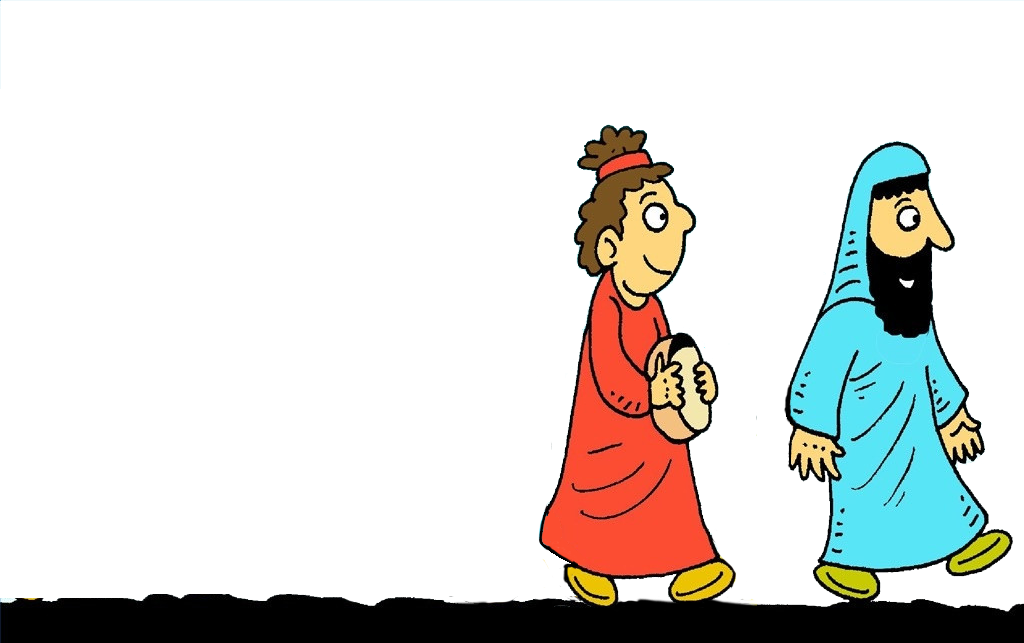 The
End
20
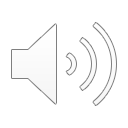 Fluency Builder
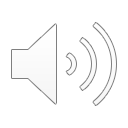 6_FB_LS_Two_BlindMen_1024.jpg
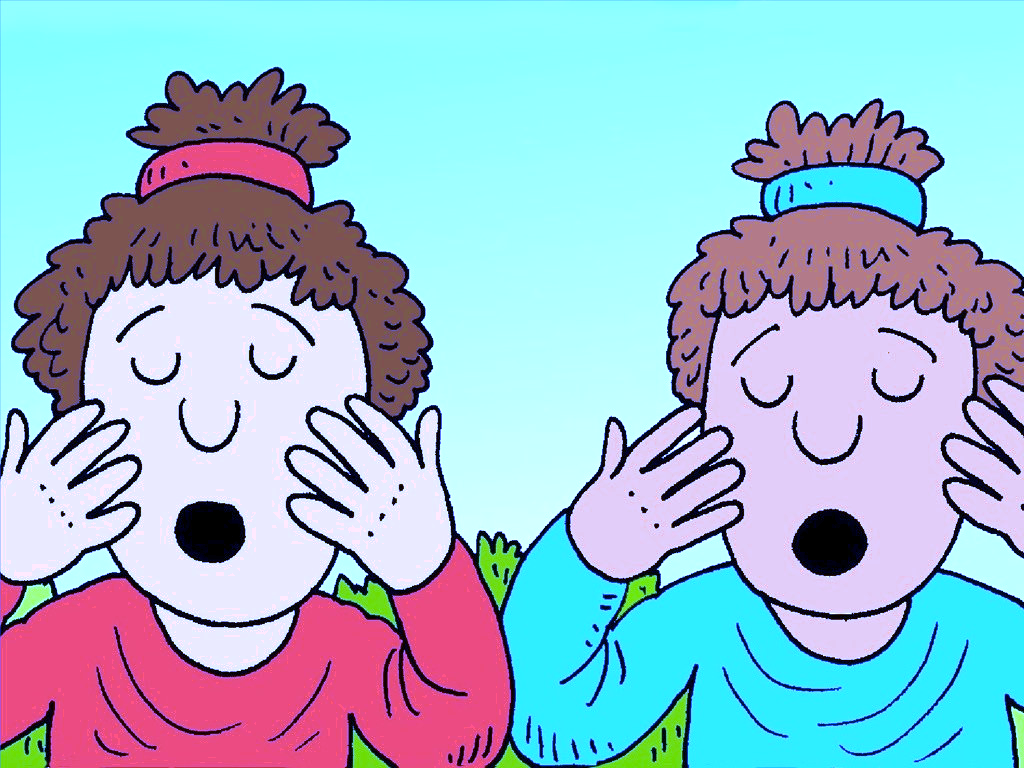 Help Me See!
Jesus heals a 
blind man.

Mark 10:46-52
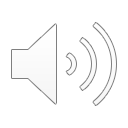 I cannot see. 

I cannot see you. No.
 
I cannot see me.
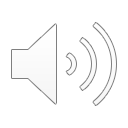 I cannot see the cat.
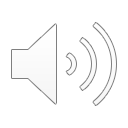 I cannot see the sun.
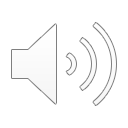 And I cannot see the tree.
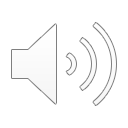 I am sad, so sad.

But, God can see.
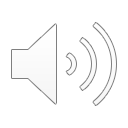 I will tell Jesus.

Yes, I will yell: 

Jesus, help!  I cannot see.
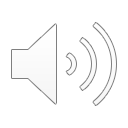 Can you help me?
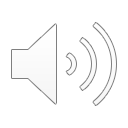 "Yes, I can help you."
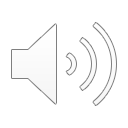 I can see!   I am not sad.
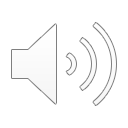 I can see!   

I am glad, glad, glad!
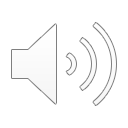 I can see you. 

I can see me.
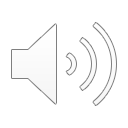 Yes, I can see the cat.
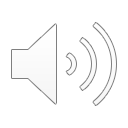 I can see the sun.
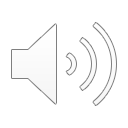 And I can see the tree.
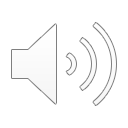 And I can see Jesus!

I will go with Jesus.
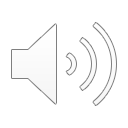 The End
Help Me See!

With many thanks to 
www.FreeBibleImages.org
and
Richard Gunther for his
amazing illustrations.
www.RichardGunther.org

Story by Carol Hale
www.EasyReadEnglish.com
39